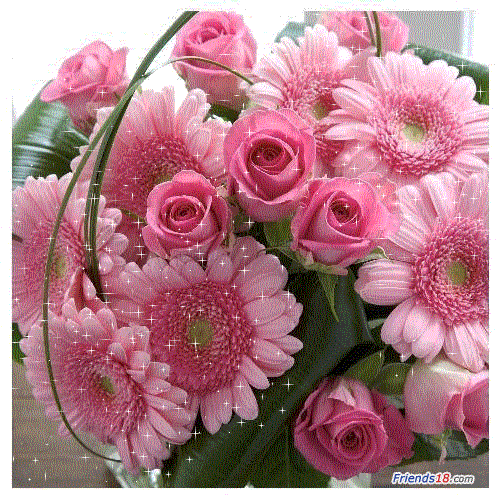 সকলকে ফুলের শুভেচ্ছা
পরিচিতি
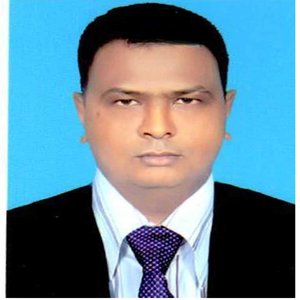 মোঃ মামুনুর রশিদ
সহঃ শিক্ষক (ইংরেজি)
সিঙ্গেরগাড়ী উচ্চ বিদ্যালয়
কিশোরগঞ্জ, নীলফামারী।
শ্রেণিঃ ৮ম
বিষয়ঃ শাঃশিক্ষা, খেলাধুলা     ও স্বাস্থ্য বিজ্ঞান 
অধ্যায়ঃ ৩য়
তারিখঃ 20/০3/২০২1 খ্রিঃ
দাঁড়ি-গোফ গজানো
স্বপ্নদোষ
স্বপ্নদোষ
আত্মহনন
বয়ঃ সন্ধিকাল
কন্ঠস্বর পরিবর্তন
পেশি বৃদ্ধি
কল্পনা প্রবণ হয়
আজকের পাঠ-
“স্বপ্নদোষ ও ব্যক্তিগত পরিষ্কার-পরিচ্ছন্নতা”
এই পাঠ শেষে শিক্ষার্থীরা-
১। স্বপ্নদোষ কী তা বলতে পারবে।
২। স্বপ্নদোষ কেন হয় তা ব্যাখ্যা করতে পারবে।
৩। স্বপ্নদোষ হলে ব্যক্তিগত পরিষ্কার-পরিচ্ছন্নতার গুরুত্ব বর্ণনা ----করতে পারবে।
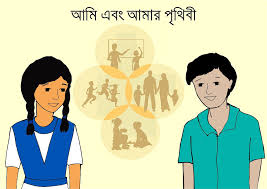 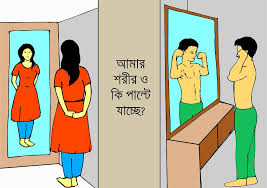 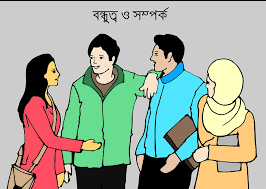 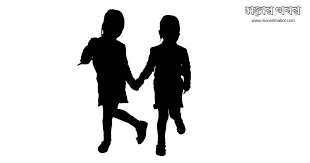 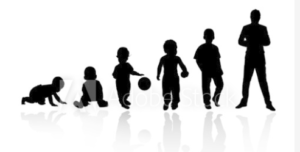 স্বপ্নদোষ কী?
স্বপ্নদোষঃ একটি ছেলে যখন ১২-১৩ বছর বয়সে পৌছায়, তখন তার বীর্য (ধাতু) তৈরি হতে শুরু করে। বীর্য যখন ঘুমের মধ্যে বেরিয়ে আসে, তখন তাকে স্বপ্নদোষ বলে। স্বপ্নদোষ হলে স্বাভাবিক নিয়মে শরীর থেকে বীর্য বের হয়। এটি কোনো রোগ নয়।
আমরা একটি পরীক্ষণ দেখব-
[Speaker Notes: গ্লাসে পানি ঢালার পরীক্ষা দেখাব।]
নিচের ছবিটি লক্ষ্য কর-
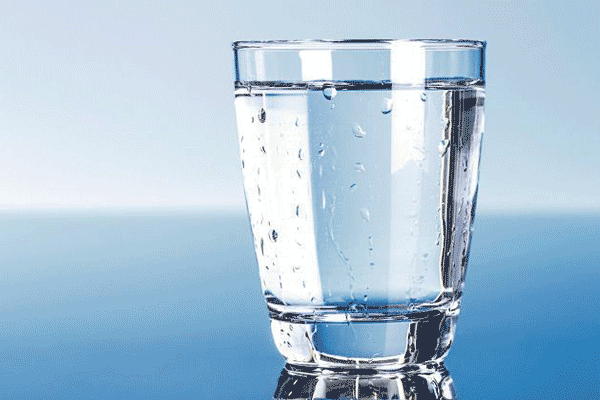 গ্লাস পানি ভর্তি হলে কি হয় চল দেখি
স্বপ্নদোষ কেনো হয়?
বয়ঃসন্ধিকালে ছেলেদের দেহে সাধারণত অধিক বীর্য তৈরি হয়। এ বীর্য শুক্র থলিতে জমা থাকে। শুক্র থলি যখন বীর্য দ্বারা পূর্ন হয়ে যায় তখন অতিরিক্ত বীর্য শরীর হতে বের হয়ে আসে এবং শরীর সুস্থ্য থাকে। এটি কোনো রোগ নয় তাই এর জন্য কোনো চিকিৎসার দরকার নেই। এটি একজন কিশরের প্রজননতন্ত্রের স্বাভাবিক বিকাশের পরিচয়।
সময়ঃ ৭ মিনিট
দলীয় কাজ
স্বপ্নদোষ নিয়ে যেসব ভুল ধারণা ও সঠিক তথ্য আছে তা লিখ।
স্বপ্নদোষ সম্পর্কে ভ্রান্ত ধারণা ও সঠিক তথ্য জেনে নেই
সময়ঃ ৪ মিনিট
জোড়ায় কাজ-
স্বপ্নদোষ হলে কী কী ব্যক্তিগত পরিস্কার-পরিচ্ছন্নতা মেনে চলতে হয়?
নিচের ছবিগুলো লক্ষ্য করি-
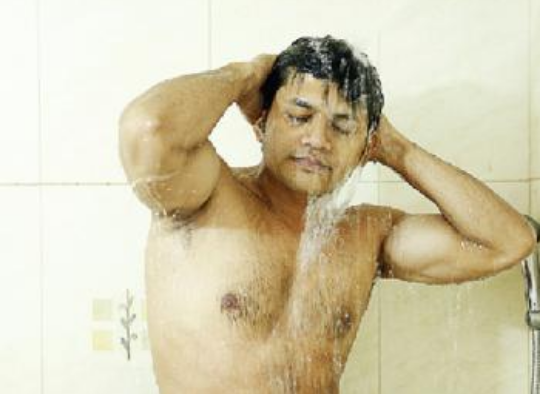 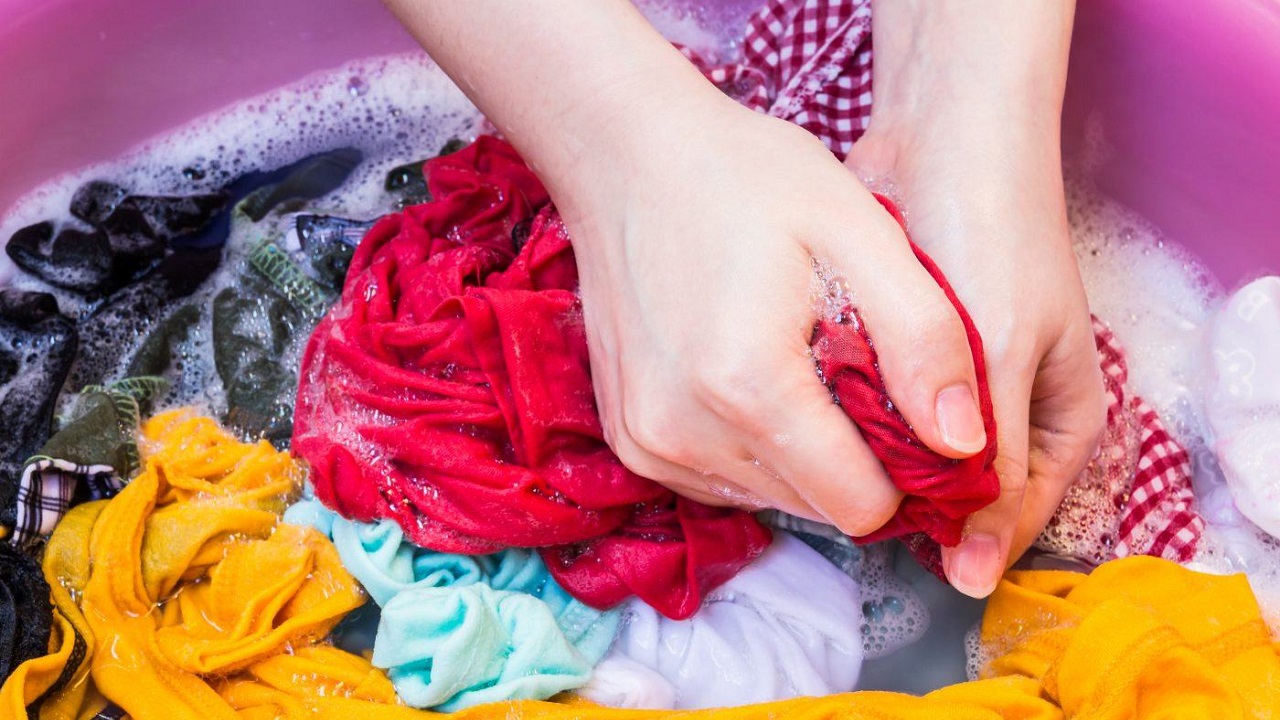 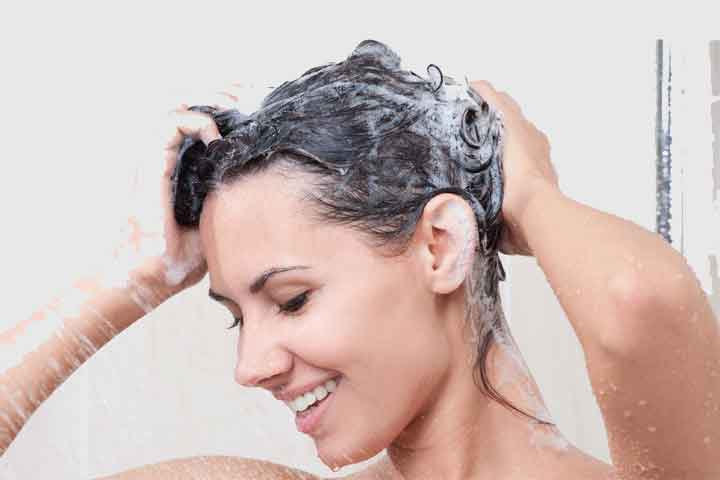 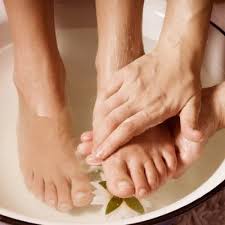 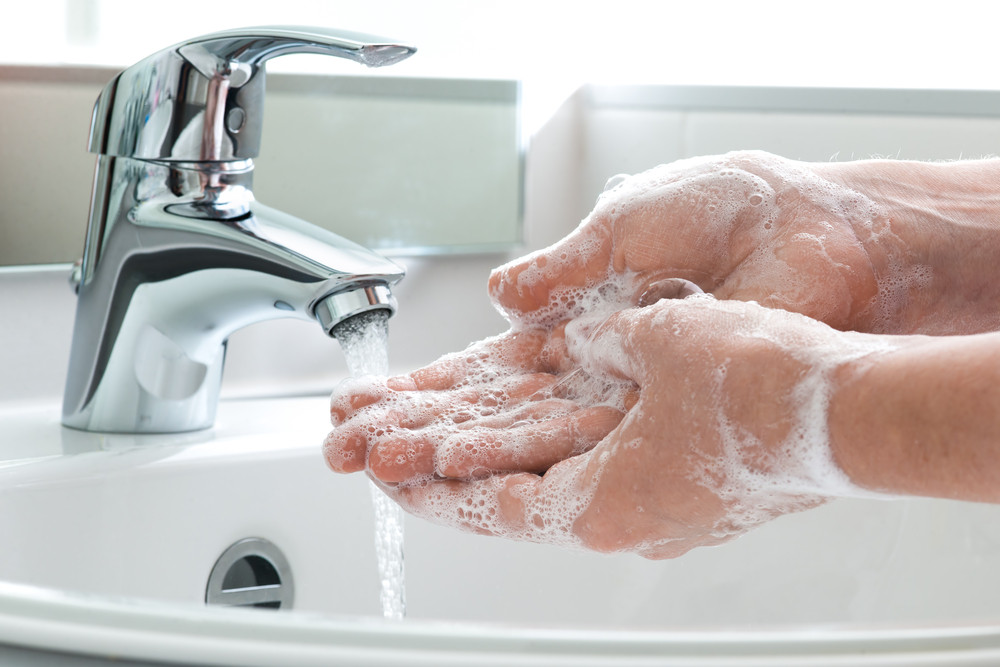 চুল ধোয়া
পা ধোয়া
গোসল
হাত ধোয়া
কাপড়  ধোয়া
ব্যক্তিগত পরিস্কার-পরিচ্ছন্নতাগুলো জেনে নেই
বীর্যপাত বা স্বপ্নদোষ হলে গোসল করতে হবে.
বগল ও যৌনাঙ্গের চুল পরিস্কার রাখা.
বাবা-মা, বড় ভাই/ বোনের সাথে বিষয়টি নিয়ে খোলাখুলি আলোচনা করা.
প্রয়োজনে ডাক্তারের পরামর্শ নিতে হবে.
বয়ঃসন্ধিকালে ছেলেদের শরির প্রচন্ড ঘামে তাই নিয়মিত গোসল করা. 
নিয়মিত হাত-পা, কাপড়-চোপড়, চুল এবং দাঁত পরিস্কার করা।
মূল্যায়নঃ-
১। স্বপ্নদোষ কী?   
২। স্বপ্নদোষ সম্পর্কে একটি ভ্রান্ত ধারণা বল।
৩। স্বপ্নদোষ হলে করণীয় কী কী?
বাড়ির কাজ
অতিরিক্ত স্বপ্নদোষ হলে কী কী সমস্যা হয় তার তালিকা তৈরি করে আনবে।
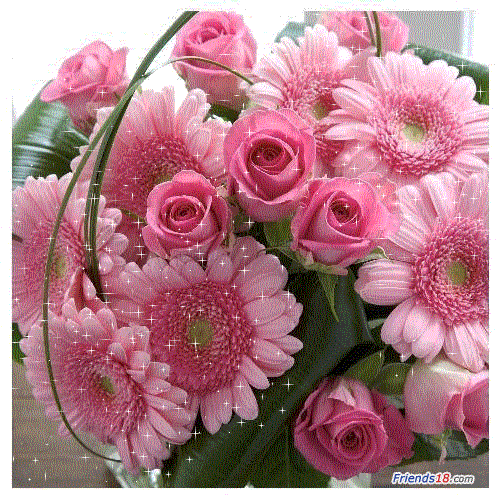 সকলকে ধন্যবাদ